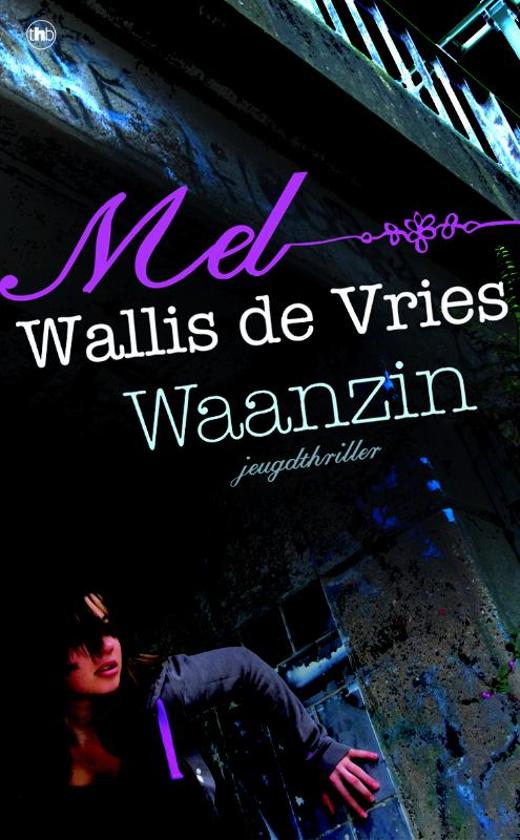 Waanzin

Mel Wallis de Vries

The house of books
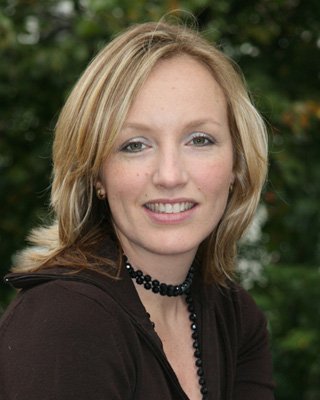 Mel Wallis de Vries
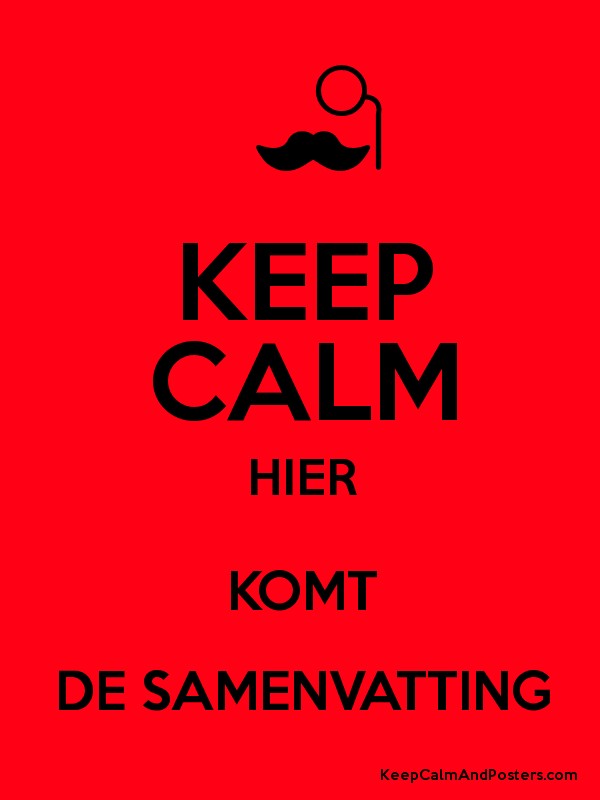 waanzin
“Iemand tot waanzin drijven”
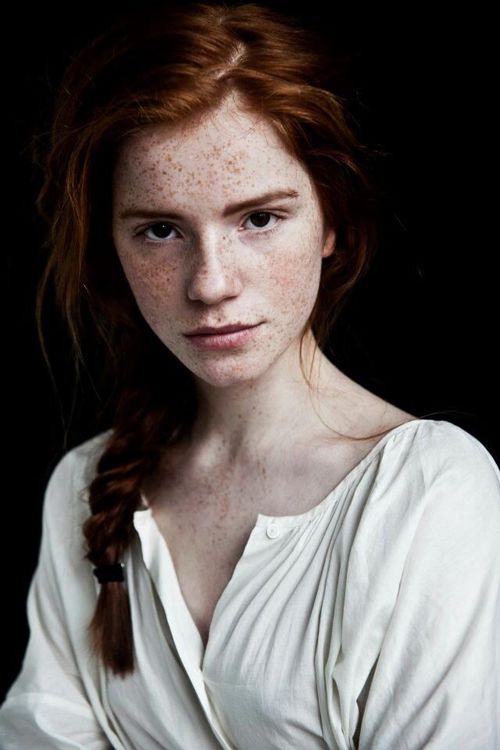 Claire
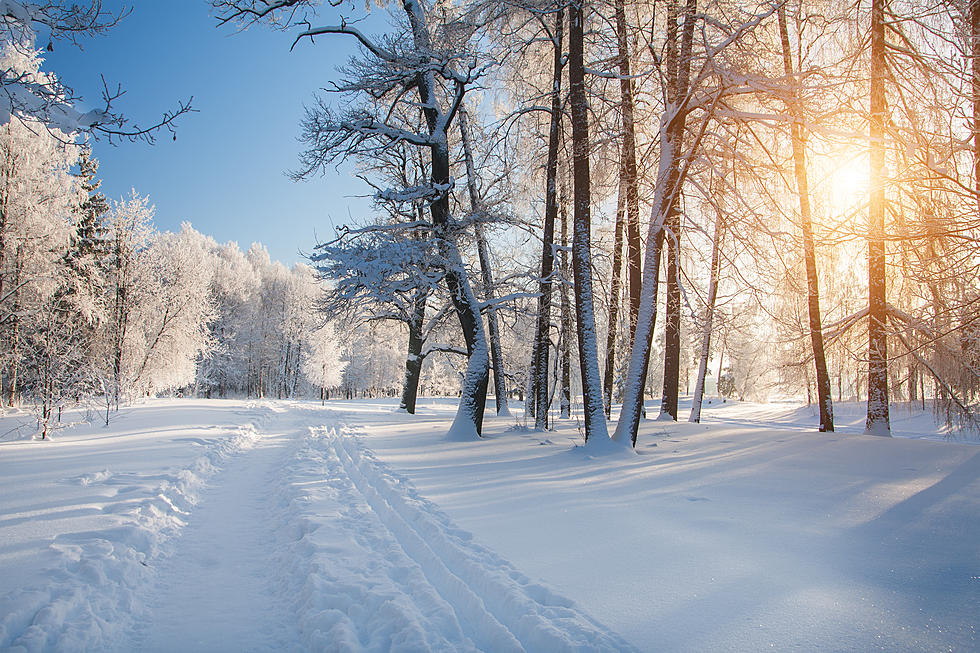 Winter
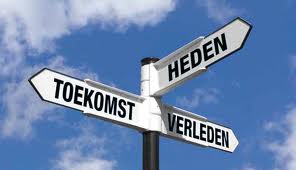 nu
Rotterdam
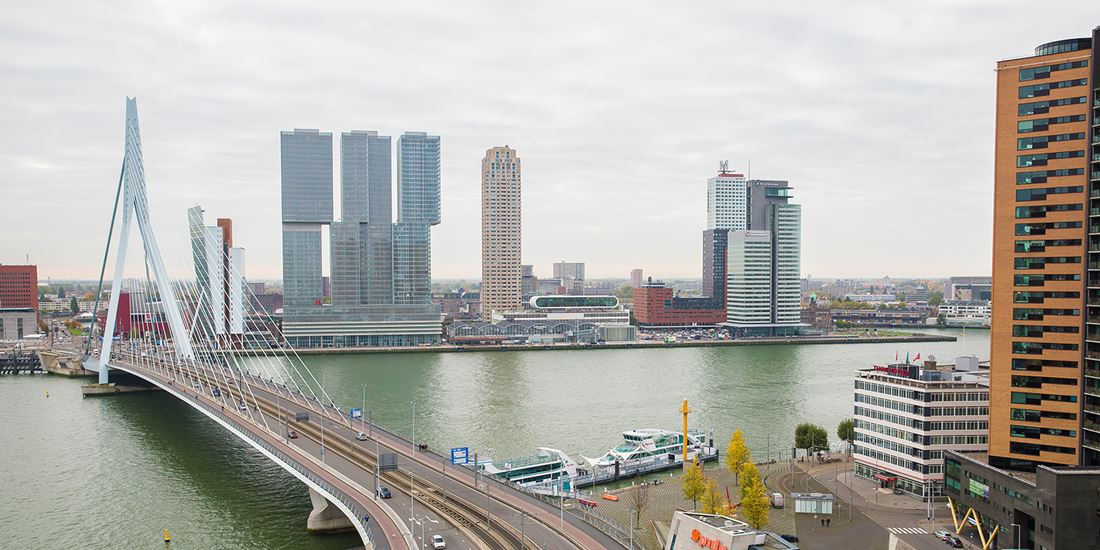 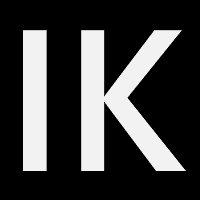 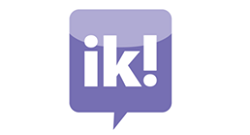 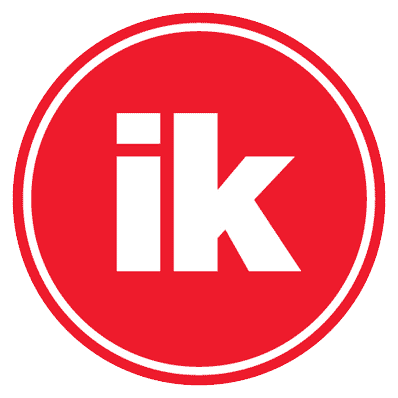 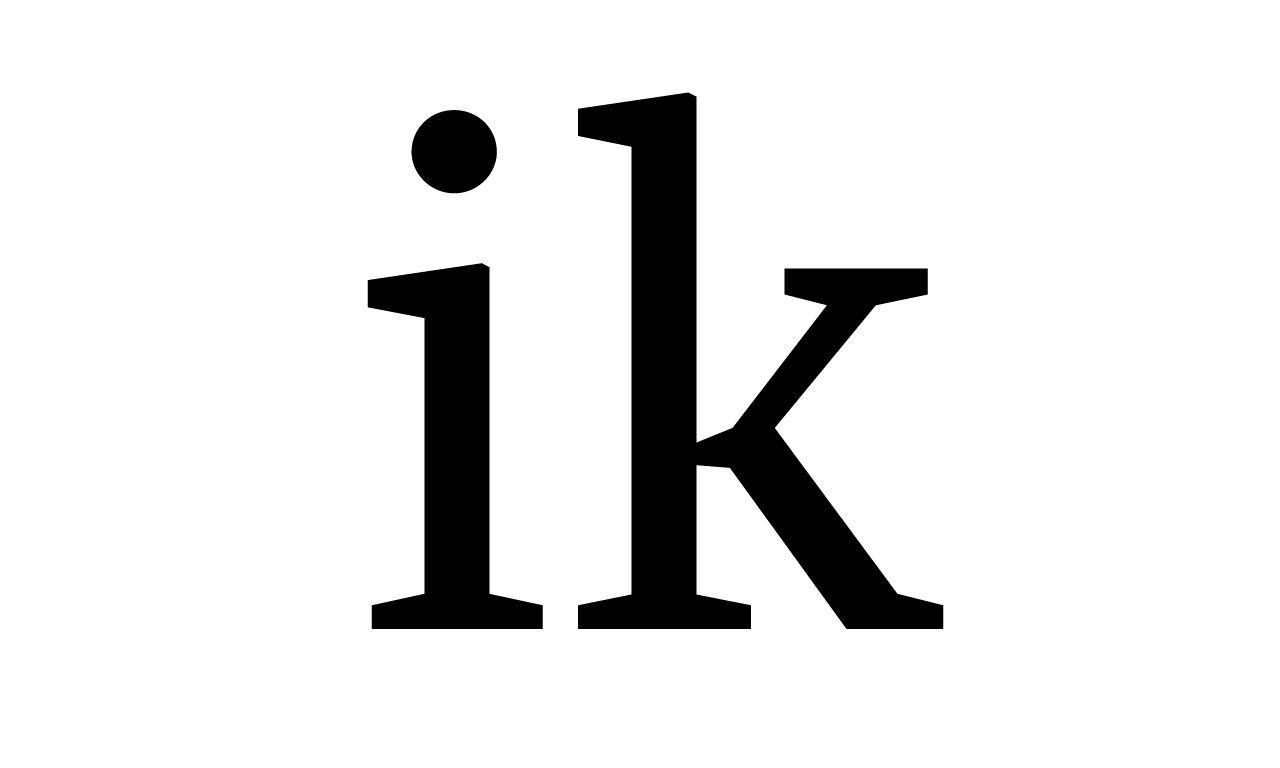 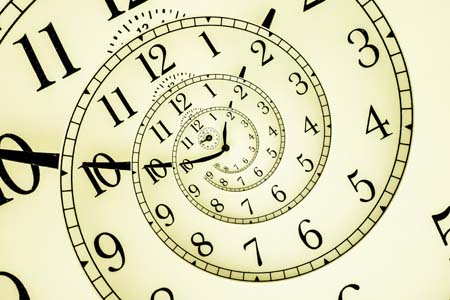 33

Flashbacks
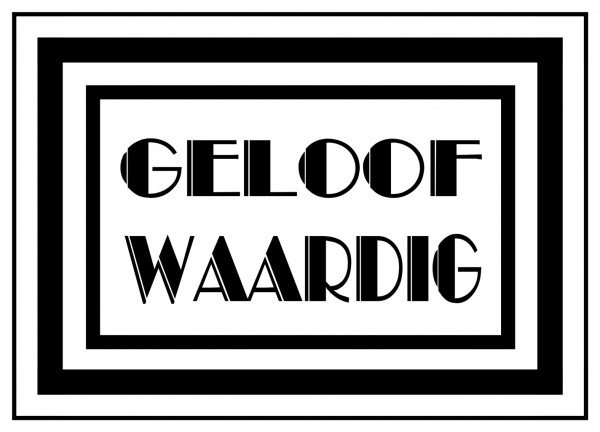 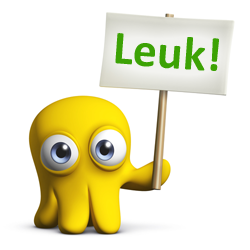 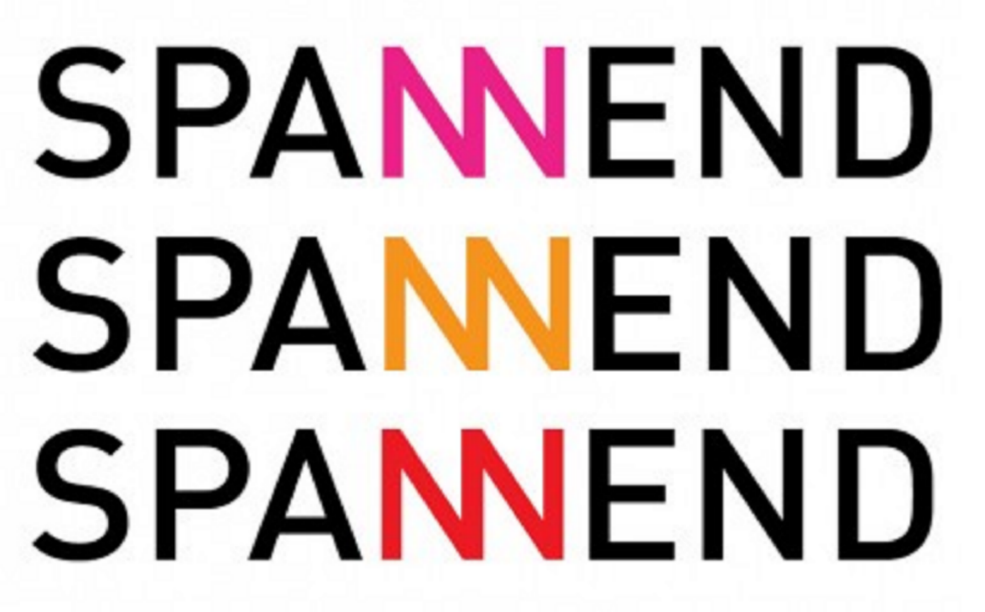 Einde